«ДЕТСТВО-САМАЯ СЧАСТЛИВАЯ ПОРА»
Здравствуйте, уважаемые родители! Мы рады снова видеть вас в детском саду. Тема нашей встречи: «Детство – самая счастливая пора». И в наших с вами силах сделатьэтот период в жизни наших  детей еще более содержательным и ярким. Мы с вами должны понимать, что в первую очередь  необходимо обеспечить охрану жизни и здоровья нашим детям. Все вы пришли с работы, устали и проголодались, поэтому мы решили  для вас  приготовить  «ужин», который включает такой ассортимент блюд.
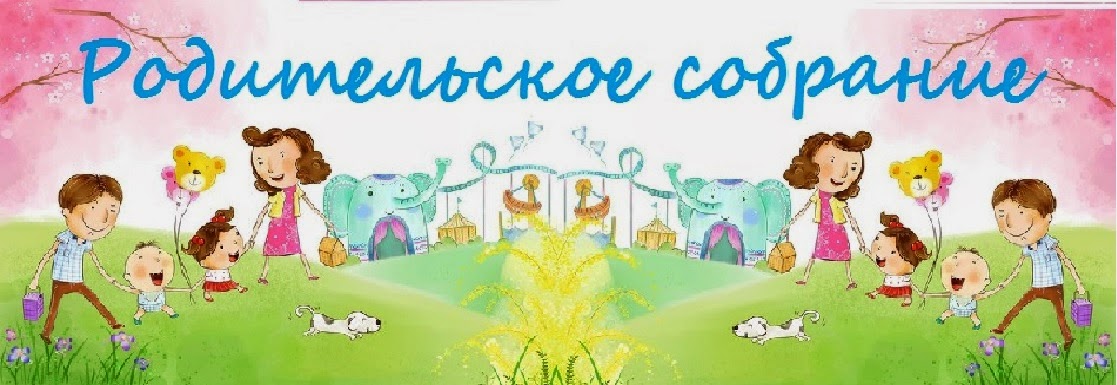 Меню на ужин «Детство-счастливая пора»
1-е блюдо – суп «Детство-счастливая пора» .  Приготовила  представитель Отделения по делам несовершеннолетних ОМВД России по г. Канашу 
Горячее блюдо –«Новинка» ( Переход к ФОП ДО )Старший воспитатель Наумова А.Н.
3-е блюдо – салат «Винегрет»  (Как подготовиться к обучению в школе)  Представитель СОШ «МБОУ №10» г. Канаш
4-е блюдо – десерт « Ассорти» Музыкальный руководитель Гриник  Е. Г.
1-е блюдо – суп «Детство-счастливая пора» (Половая неприкосновенность)
Уважаемые родители ! Чтобы наши детки выросли счастливыми, мы должны создать нормальные условия  проживания в детском саду и дома.    Несовершеннолетние составляют почти половину от числа жертв насильственных преступлений сексуального характера, являются каждой четвертой жертвой изнасилования, каждой третьей жертвой, вовлеченной в занятие проституцией .
. Все эти мероприятия нацелены на то, чтобы объединить наши усилия в вопросах воспитания и развития детей. Помните: все, что мы с вами делаем, – во благо наших детей и их счастливого детства!
Горячее блюдо –«Новинка» 
( Переход к ФОП ДО ) Старший воспитатель Наумова А .Н. 
Уважаемые родители, информируем вас о том, что с 01 сентября 2023 года все детские сады переходят на работу по новой Федеральной образовательной программе дошкольного образования.
Минпросвещения приказом от 25.11.2022г. № 1028 утвердило новую ФОП ДО. ФОП ДО определяет объем, содержание, планируемые результаты обязательной части образовательной программы дошкольного образования, которую реализует детский сад. ФОП ДО заменит примерную ООП ДО. ФОП должны соответствовать все программы во всех детских садах с 01 сентября 2023 года.
4-е блюдо – десерт « Топотушки»
А сейчас мы приступаем к десерту «Топотушки ». Это самая приятная часть нашего вечера. Пожалуйста Елена Геннадьевна, Вам слово…
Уважаемые родители, на этом наш «дружеский ужин» подошел к концу. Мы были рады встрече с вами и надеемся на наше дальнейшее плодотворное сотрудничество.Детство – самая счастливая пора! И наша с вами задача воплотить в жизнь это замечательное утверждение!
.
Телефоны органов системы 
профилактики г. Канаш:
Органы опеки и попечительства: 2-24-56;
Отделение по делам несовершеннолетних ОМВД России по г. Канашу: 2-18-89;
Телефон доверия
МБНОУ ЦППМСП «Азамат»: 2-39-34;
Спасибо за внимание! До новых встреч!.
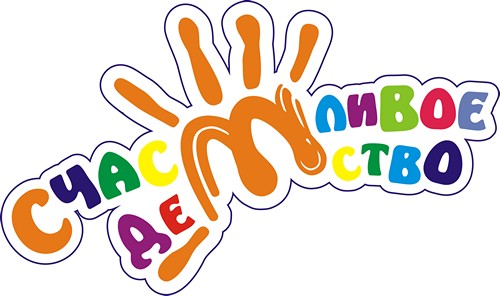 БЕЗОПАСНОЕ
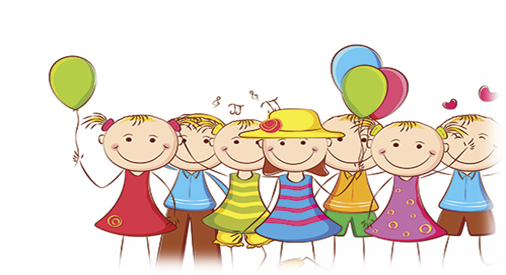